Chapter 11
基因信息传递与表达The transfer of genetic information and expression
学习目标
掌握遗传中心法则及其生物学意义。基因、复制、转录、翻译、核糖体循环、分子病的概念。参与蛋白质生物合成的物质及三种RNA的作用、遗传密码的特点及起始密码、终止密码。
熟悉氨基酸活化及翻译的基本过程。
了解遗传信息传递与医学的关系。
运用相关知识解释分子病的发病机制等临床实际问题。
培养学生具有良好的科研思维、探究生命奥秘，加强基础知识与临床知识的联系。
问题
1.亲代是如何把遗传信息传递给子代的？
2.DNA的遗传信息是如何转录到RNA上的？ 
3.mRNA上的信息是如何翻译成蛋白质的？
基因
基因(gene)：具有遗传信息的DNA片段。
DNA分子
基因2
基因1
基因3
DNA链
(模板)
5
3
T
A
C
C
A
C
C
A
G
A
G
A
转录
G
G
U
U
G
G
C
A
U
C
U
U
5
mRNA
3
密码子
翻译
Trp
Gly
Phe
蛋白质
Ser
氨基酸
中心法则(Central dogma)
转录
翻译
复制
DNA
RNA
蛋白质
逆转录(反转录)
翻译
蛋白质
复制
RNA
（病毒）
（病毒）
基本概念
复制：以亲代DNA为模板合成子代DNA的过程。
转录：以DNA为模板合成RNA的过程。遗传信息通过转录从DNA传递到RNA。
逆转录：以RNA为模板合成DNA的过程。
翻译：以mRNA为模板合成蛋白质的过程。
第一节
DNA的生物合成
DNA Biosynthesis
一、DNA的半保留复制
复制：以亲代DNA为模板，在一系列酶的作用下，合成子代DNA的过程。
化学本质：DNA聚合酶催化的核苷酸聚合反应。
分子基础：碱基互补配对原则和DNA双螺旋结构。
复制的方式：半保留复制(semi-conservative replication)。
半保留复制：以亲代DNA双链的每条单链为模板，按碱基互补配对合成子代DNA，新合成的子代DNA中，一条链来自亲代DNA，而另一条链是新合成的，该复制方式叫半保留复制。
一、DNA的半保留复制
A
T
T
T
A
A
T
T
T
A
A
A
G
G
C
C
C
G
G
G
G
C
C
C
T
A
T
T
A
A
A
A
T
T
T
A
T
A
T
T
T
T
A
A
A
A
A
T
C
G
C
G
C
C
G
C
G
G
C
G
亲代DNA分子有两条互补的DNA链，碱基之间通过氢键互补配对：A=T，G≡C。
复制时，氢键断裂，两条DNA链解开成为两条单独的DNA链。
每条亲代DNA链作为模板，以dNTP为原料，按碱基互补配对原则，合成新的DNA链，亲代DNA决定新生成互补链的核苷酸排列顺序。
新合成的每个DNA分子由一条亲代DNA链和一条新合成的DNA链构成。
1958年，美国梅塞尔森和斯塔尔实验证实。
用氯化铯平衡密度梯度离心法提取和离心分离的DNA
离心分离
(a)
重链DNA
(15N)
15N
15N/15N-DNA(原始分子)
杂交DNA
(15N/14N)
离心分离
(b)
14N
15N/14N-DNA(第一代子分子)
轻链DNA(14N)
杂交DNA
离心分离
(c)
Franklin William Stahl (1929.10.8-)
Matthew Messelson
(1930.5.24-)
14N
14N/14N-DNA(第二代子分子)
动画演示
复制叉与双向复制
环状DNA的双向复制
线状DNA的双向复制
复制起点
复制起点
3
领头链
复制叉
5
3
5
5
5
3
3
3
随从链
5
复制方向
半不连续复制(semidiscontinuous  replication)
在DNA复制过程中，一条链连续合成，称为领头链(leading strand，前导链)；另一条链不连续合成，称为随从链(lagging strand，滞后链)。
冈崎片段(Okazaki fragment)：随从链不连续合成的DNA子链片段。原核细胞长1000-2000 b，真核细胞长100-200b。
5′
3′
5′
3′
复制叉
5′
3′
随从链的冈崎片段
3′
5′
随从链
5′
3′
领头链
复制方向
5′
3′
（一）原核生物的DNA复制
模板：亲代DNA。
引物：一小段RNA。
原料：三磷酸脱氧核苷(dNTP,包括dATP、dGTP、dCTP、dTTP)。
酶和蛋白质因子。
能量(ATP)。
某些无机离子。
1.参与DNA复制的物质
参与DNA复制的生物分子及其作用
2.DNA的复制过程
复制的起始
DNA链的延长
复制的终止
复制方向： 5´3´
（1）复制的起始
DnaA蛋白：识别并结合DNA复制起始部位。
拓扑异构酶：解开DNA超螺旋结构。
解链酶(DnaB)：在DnaC的协助下置换出DnaA，解开双螺旋形成局部DNA单链。
单链结合蛋白(SSB)：稳定解开的单链，防止复螺旋。
引物酶：合成引物(RNA)。
5´
3´
DNA复制起始的过程
DnaA蛋白
拓扑异构酶
单链结合蛋白
DnaC蛋白
解链酶
引物酶
DNA双链
DNA聚合酶
DNA连接酶
引物
3´
5´
5´
3´
DNA复制起始的过程
DnaA蛋白
拓扑异构酶
单链结合蛋白
识别并结合DNA复制起始部位
DnaC蛋白
解链酶
引物酶
DNA聚合酶
DNA连接酶
引物
3´
5´
5´
3´
DNA复制起始的过程
DnaA蛋白
拓扑异构酶
单链结合蛋白
DnaC蛋白
与DNA双链
结合，解开
超螺旋。
解链酶
引物酶
DNA聚合酶
DNA连接酶
引物
3´
5´
5´
3´
DNA复制起始的过程
DnaA蛋白
拓扑异构酶
单链结合蛋白
DnaC蛋白
解链酶解开
DNA双螺旋
解链酶
引物酶
DNA聚合酶
DNA连接酶
5´
引物
3´
5´
3´
DNA复制起始的过程
DnaA蛋白
拓扑异构酶
单链结合蛋白
DnaC蛋白
解链酶
单链结合蛋白防止复螺旋
引物酶
DNA聚合酶
DNA连接酶
3´
5´
引物
5´
3´
DNA复制起始的过程
DnaA蛋白
拓扑异构酶
单链结合蛋白
DnaC蛋白
解链酶
5´
3´
引物酶
DNA聚合酶
引物酶合成引物，形成引发体
DNA连接酶
3´
3´
5´
引物
5´
复制的起始动画
（2）DNA复制的延长
DNA聚合酶把新生链的第一个脱氧核苷酸加到引物的3´-OH上，开始新链的合成过程。
T
C
T
T
G
A
A
A
A
3´
5´
DNA  
聚合酶
引物
A
T
5´
3´
C
G
T
A
G
C
5′
5′
3′
3′
OH
OH
P
P
A = T
A = T
P
P
P
P
G ≡ C
G ≡ C
P
P
P
P
T = A
T = A
DNA聚合酶
P
P
P
P
C ≡ G
C ≡ G
P
P
P
OH
C ≡ G
G
P
P
i
OH
P
P
3′
T
T
P
P
P
链的延长方向
链的延长方向
P
P
C
C
C
HO
3′
P
P
A
A
P
P
T
T
P
P
5′
5′
5´
3´
T
T
引物
3´
3´
5´
5´
T
C
T
T
G
A
A
A
A
3’,5’-磷酸二酯键
A
T
G
A
C
G
T
G
A
C
G
[Speaker Notes: 组成 DNA的脱氧核糖核苷酸一个个连接起来]
5´
3´
A
T
T
引物
3´
3´
5´
5´
T
C
T
T
G
A
A
A
A
A
T
G
C
G
T
G
A
C
G
[Speaker Notes: 组成 DNA的脱氧核糖核苷酸一个个连接起来]
5´
3´
G
A
T
T
引物
3´
3´
5´
5´
T
C
T
T
G
A
A
A
A
A
T
C
G
T
G
A
C
G
[Speaker Notes: 组成 DNA的脱氧核糖核苷酸一个个连接起来]
5´
3´
G
A
A
T
T
引物
3´
3´
5´
5´
T
C
T
T
G
A
A
A
A
T
C
G
T
G
A
C
G
[Speaker Notes: 组成 DNA的脱氧核糖核苷酸一个个连接起来]
5´
3´
G
A
A
T
T
T
引物
3´
3´
5´
5´
T
C
T
T
G
A
A
A
A
C
G
T
G
A
C
G
[Speaker Notes: 组成 DNA的脱氧核糖核苷酸一个个连接起来]
5´
3´
A
G
A
A
T
T
T
引物
3´
3´
5´
5´
T
C
T
T
G
A
A
A
A
C
G
T
G
C
G
[Speaker Notes: 组成 DNA的脱氧核糖核苷酸一个个连接起来]
5´
3´
A
G
A
A
T
T
T
T
引物
3´
3´
5´
5´
T
C
T
T
G
A
A
A
A
C
G
G
C
G
[Speaker Notes: 组成 DNA的脱氧核糖核苷酸一个个连接起来]
5´
3´
A
G
A
A
T
T
T
T
C
引物
3´
3´
5´
5´
T
C
T
T
G
A
A
A
A
G
G
C
G
[Speaker Notes: 组成 DNA的脱氧核糖核苷酸一个个连接起来]
5´
3´
A
G
A
A
T
T
T
T
C
引物
3´
3´
5´
5´
T
C
T
T
G
A
A
A
A
DNA新链
G
G
C
G
[Speaker Notes: 组成 DNA的脱氧核糖核苷酸一个个连接起来]
（3）DNA复制的终止
复制有终止信号。
DNA聚合酶Ⅰ的水解活性水解冈崎片段的引物。
DNA聚合酶Ⅰ的聚合活性填补空隙。
DNA连接酶连接缺口。
（3）DNA复制的终止
3´
5´
3´
5´
DNA聚合酶Ⅰ
3´
5´
P
3´
OH
5´
dNTP
DNA聚合酶Ⅰ
3´
5´
P
5´
3´
ATP
DNA连接酶
ADP+Pi
3´
5´
5´
3´
复制总的方向
复制起始位点
随从链
领头链
随从链
领头链
概况
DNA聚合酶Ⅲ
领头链
3´
DNA连接酶
5´
复制叉
DNA聚合酶Ⅰ
3´
引物酶
DNA聚合酶Ⅲ
随从链
亲代DNA
引物
3´
5´
DNA生物合成动画
G≡C—
3.DNA半保留复制的生物学意义
‒A=T—‒‒
‒—C≡G—‒
—C≡G—
—T=A‒
保证DNA复制的忠实性。
保证遗传的稳定性。
‒—C≡G—
—G≡C—
—G≡C
—T=A—
‒—T=A—‒‒
‒—A=T—‒
—G≡C
‒—T=A‒
‒—A=T—‒
‒—C≡G—
‒C≡G—
亲代DNA
A
T
亲代DNA双螺旋两条链解开，各自作为模板以碱基互补配对原则合成一条新DNA链
A
T
C
G
G
C
G
——C
T
A
A
T
‒C≡G‒
—G≡C—‒
—G≡C——
‒—C≡G‒
‒—A=T—
‒—A=T—‒
‒T=A
‒T=A‒
新合成DNA
—G≡C‒
‒T=A—‒
‒—T=A—
‒—T=A—
—T=A——
—G≡C—‒
—G≡C
—T=A
A=T—‒
‒A=T‒
—G≡C—‒
—G≡C—
—G≡C—‒
—‒G≡C—‒
—T=A
—T=A—
—T=A‒
‒T=A‒
‒—A=T—‒
—A=T—‒
—G≡C—‒
‒—G≡C—‒
‒G≡C‒
—G≡C‒
‒T=A—
—T=A‒
（二）真核生物的DNA复制
真核生物有5种DNA聚合酶：α、β、γ、δ、ε。DNA聚合酶δ催化新链的延长，终止阶段需要端粒酶(telomerase)参与。
端粒(telomere)：真核生物染色体DNA分子末端的结构，能维持染色体稳定性和DNA复制的完整性。
（二）真核生物的DNA复制
原核生物与真核生物DNA复制过程的比较
二、DNA损伤与修复
DNA损伤(DNA damage)：也称突变(mutation)由于DNA结构改变引起的遗传信息的改变。即DNA中个别dNMP残基或DNA片段改变导致的DNA构成、复制或表型功能的异常变化。
引起DNA损伤的因素：
自发因素：DNA复制出错概率10‒10。
物理因素：紫外线、电离辐射。
化学因素：诱变剂、致癌剂。
生物因素：病毒、某些细菌。基因整合。
二、DNA损伤与修复
DNA损伤的类型
点突变(point mutation)：DNA分子中一个核苷酸的改变。
缺失突变(deletion)：DNA分子中一个核苷酸或一段核苷酸链丢失。
插入突变(insertion)：DNA分子中增加一个核苷酸或一段核苷酸链。
重排插入(rearrangement)：DNA分子内较大片段的交换。
二、DNA损伤与修复
DNA损伤的修复(DNA repairing)：机体对已突变的DNA分子的补偿措施，使其恢复为原有的天然状态。
错配修复
切除修复
重组修复
SOS修复
二、DNA损伤与修复
DNA损伤与疾病：某些疾病的发病基础。
血友病：凝血因子基因突变。
地中海贫血：血红蛋白基因突变。
蚕豆病：6-磷酸葡萄糖脱氢酶（G-6-PD）基因突变。
高血压、糖尿病、肿瘤：与多个基因突变和生活环境因素相关。
基因突变可能出现的后果
是生物进化、分化的分子基础。
是某些疾病的发病基础。
改变生物物种，出现新的生物特征。
生物体某些功能丧失。
生物体死亡 。
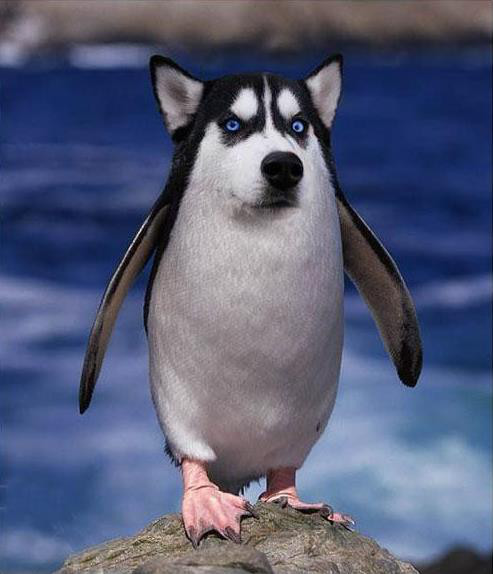 南方科技大学副教授贺建奎2018年，基因编辑婴儿事件
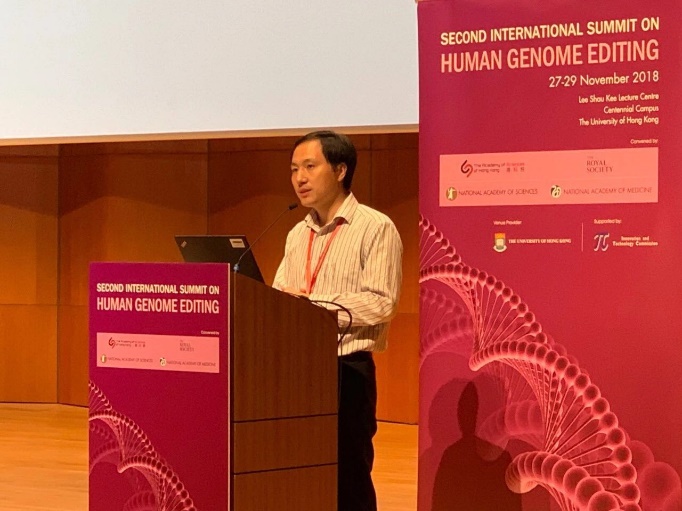 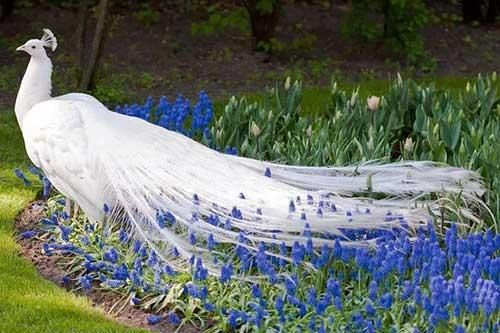 基因编辑
基因编辑(gene editing)：又称基因组编辑(genome editing)。是精确地对生物体基因组特定目标基因进行定向改造的一种基因工程技术或过程。
原理：特定DNA片段的加入、删除，特定DNA碱基的缺失、替换等，以改变目标基因的序列、表达量或功能。
基因编辑依赖于特异性核酸内切酶(分子剪刀)识别基因组上的DNA靶位点，进行切割并使DNA双链断裂，诱导DNA的损伤修复，从而实现对基因组的定向编辑。
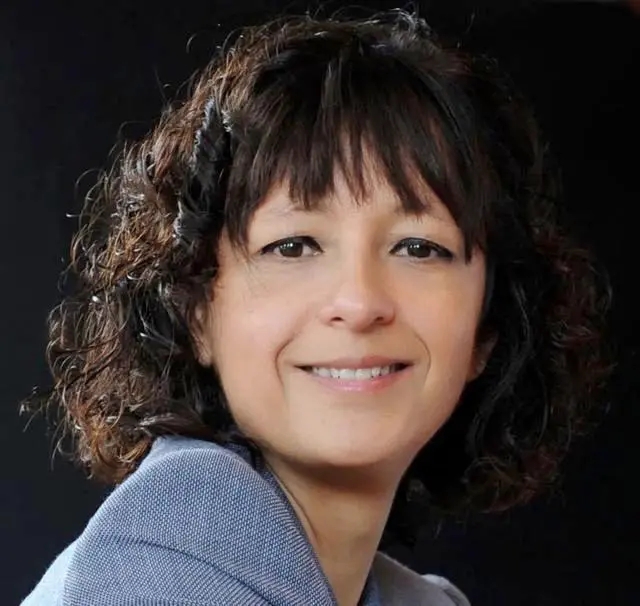 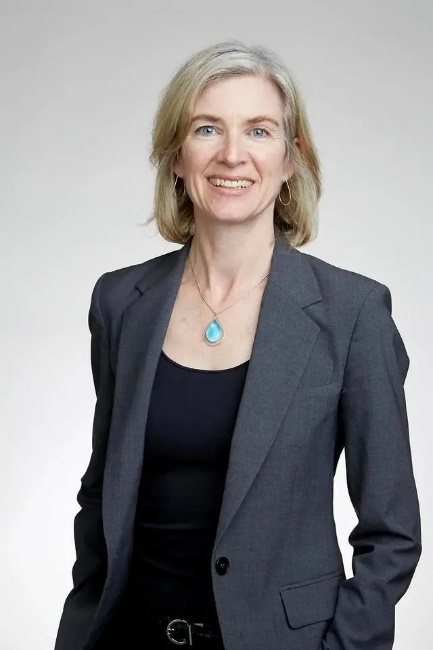 Emmanuelle Charpentier
(1968.12.11-)
Jennifer A.Doudna
(1964.2.19-)
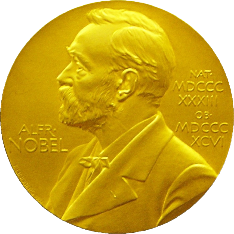 法国埃曼纽尔·卡彭蒂耶和美国詹妮弗·杜德纳因“开发基因组编辑方法”而获得2020年诺贝尔化学奖
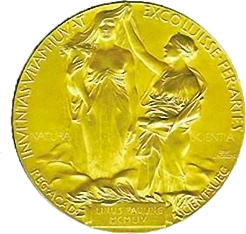 第二节
RNA的生物合成
RNA Biosynthesis
DNA
细胞核
RNA合成的方式
DNA
转录(transcription)：DNA→RNA。生物体内RNA合成的主要方式。
转录和加工
3´
5´
加工
mRNA
细胞质
3´
5´
转运
mRNA
ss(+)RNA病毒
蛋白质
3´
+RNA(mRNA)
RNA复制(RNA replication)：RNA→RNA。常见于病毒体内。
5´
翻译
组装
翻译
5´
复制
正在延长的多肽链
病毒颗粒
+RNA(mRNA)
基因组
‒ RNA
真核生物
原核生物
复制与转录的比较
一、原核生物的转录
转录(transcription)：以DNA单链为模板，4种NTP为原料，在依赖DNA的RNA聚合酶催化下，按碱基配对原则合成RNA的过程。
非模板链
核糖核甘酸
RNA聚合酶
5´
T
T
T
C
C
C
C
G
T
G
C
A
A
A
A
A
G
T
G
A
G
T
T
A
C
U
C
A
G
C
U
U
T
A
U
C
C
G
A
C
G
U
5´
T
T
G
G
C
T
3´
A
A
A
A
T
T
3´
G
RNA
5´
A
G
U
U
C
C
模板链
A
转录方向
一、原核生物的转录
模板：DNA 中1条链
合成原料：四种NTP(ATP、GTP、CTP、UTP)
碱基配对：T=A，A=U，G≡C
主要酶：依赖DNA的RNA聚合酶(DNA dependent RNA polymerase)
引物：不需要
合成部位：细胞核
合成方向：5´3´
一、原核生物的转录
结构基因(structural gene)：基因组中能转录生成RNA的DNA片段。不是整条DNA都作为转录模板。
不对称转录(asymmetric transcription)：DNA中结构基因两条链不同时进行转录。
DNA双链中，作为模板转录 RNA 的一条链称为模板链(template strand或反意义链) 。与模板链相对应(互补)的一条链称为编码链(coding strand或有意义链)。
一、原核生物的转录
5´
3´
DNA
5´
3´
模板链（含结构基因）
编码链
不对称转录
一、原核生物的转录
模板链
5´
3´
•  •  •    G    C    A    C    T    A    C    A    T    G    T    C    •  •  •
DNA
•  •  •    C    G    T    G    A    T    G    T    A    C    A    G    •  •  •
编码链
5´
3´
转录
5´
3´
mRNA
•  •  •    G    C    A    C    U    A    C    A    U    G    U    C    •  •  •
翻译
N
C
蛋白质
丙氨酸
缬氨酸
组氨酸
缬氨酸
•  •  •  •  •  •
•  •  •  •  •  •
编码链与模板链
转录过程（以大肠杆菌为例）
起始：识别→解链→磷酸二酯键的形成（GTP或ATP开始）
延长：5´→3´
终止：遇到终止信号，RNA链停止延长，核心酶脱离，新RNA释放。
RNA聚合酶(转录酶)
大肠杆菌的RNA聚合酶由 6 个亚基组成。
全酶
核心酶(参与RNA的延长过程)
ω
σ
β
α
α
β´
原核生物RNA聚合酶的组成
RNA聚合酶(转录酶)
大肠杆菌RNA聚合酶亚基组成及其功能
（一）转录起始
RNA聚合酶的σ因子识别DNA模板链上的启动子(promoter)，RNA聚合酶与启动子结合，DNA双螺旋局部解开，第1位核苷酸(G)和第2位核苷酸进入并发生第一次聚合反应，形成转录起始复合物。
σ因子脱落，与其它核心酶再形成全酶，循环使用。
（二）转录延长
5´
RNA聚合酶的核心酶沿模板3´→5´方向移动，前面的双链逐步解开，新合成RNA链从5´→3´不断延长，而后面的DNA重新形成双螺旋。
转录泡(transcription bubble)：RNA聚合酶的核心酶、局部解开的DNA双链及新合成的RNA链形成的复合物。长12~14bp。
RNA
RNA聚合酶
G
ⅼ
U
ⅼ
A
ⅼ
A
ⅼ
U
ⅼ
U
ⅼ
C
ⅼ
U
ⅼ
DNA
C
ⅼ
G
ⅼ
C
ⅼ
C
ⅼ
G
ⅼ
C
ⅼ
U
ⅼ
U
ⅼ
A
ⅼ
A
ⅼ
A
ⅼ
3´
A
ⅼ
C
ⅼ
G
ⅼ
U
ⅼ
3´
U
ⅼ
C
ⅼ
A
ⅼ
A
ⅼ
U
ⅼ
3´
转录方向
ⅼ
A
ⅼ
A
ⅼ
C
ⅼ
A
ⅼ
G
ⅼ
T
ⅼ
G
ⅼ
C
ⅼ
T
ⅼ
A
ⅼ
A
ⅼ
T
ⅼ
T
ⅼ
G
ⅼ
A
ⅼ
G
ⅼ
A
ⅼ
G
ⅼ
G
ⅼ
C
5´
ⅼ
T
ⅼ
A
ⅼ
T
ⅼ
T
5´
ⅼ
A
ⅼ
T
ⅼ
G
ⅼ
G
ⅼ
G
ⅼ
C
ⅼ
C
ⅼ
A
ⅼ
A
ⅼ
T
ⅼ
G
ⅼ
G
ⅼ
A
ⅼ
G
ⅼ
C
ⅼ
A
ⅼ
T
ⅼ
A
ⅼ
T
ⅼ
C
ⅼ
G
ⅼ
C
ⅼ
A
（三）转录终止
依赖ρ因子的转录终止：RNA聚合酶遇到终止序列(终止子)，RNA合成终止。 ρ因子与转录产物RNA结合，RNA聚合酶构象发生变化，停止移动。 ρ因子催化RNA从模板DNA脱落，从转录复合物释放出来。
RNA聚合酶
RNA聚合酶
ρ因子
ρ因子
5´
ATP
ADP+Pi
DNA
DNA
3´
3´
3´
3´
转录方向
转录方向
3´
3´
5´
5´
5´
5´
RNA
RNA
5´
（三）转录终止
非依赖ρ因子的转录终止：DNA模板上靠近终止子处有特殊的核苷酸序列，转录成RNA后形成发夹(hairpin)结构或茎环(stem-loop)结构，改变RNA聚合酶构象，停止移动，还可促进RNA从模板DNA脱落，使转录复合物解体。
RNA聚合酶
5´
3´
3´
5´
5´pppG
转录过程
σ因子
启动子
RNA
RNA聚合酶的σ因子识别DNA模板链上的启动子，形成由酶、DNA和NTP构成的起始复合物。
    RNA聚合酶解开DNA双螺旋。
    复合物中的GTP与第二个三磷酸核苷缩合生成3′-5′磷酸二酯键后进入延伸阶段。
    σ因子脱离，核心酶沿模板DNA 3′→5′移动。
    RNA从5′→3′延长，DNA双链顺次被打开，并接受新的碱基配对，合成新的磷酸二酯键，核心酶向前移，已使用过的DNA模板重新关闭，恢复双螺旋。
    RNA聚合酶遇到终止序列即终止子，RNA合成终止。转录终止需要ρ因子的帮助。
    释放已合成的RNA，RNA聚合酶与DNA分离。
1
DNA
1
7
RNA聚合酶
2
5´
3´
3
2
6
4
5
3´
3
5´
5
6
4
3´
7
3´
5´
RNA
转录动画1
RNA
转录动画2
二、真核生物的转录
真核生物RNA聚合酶的种类与功能
二、真核生物的转录
真核生物和原核生物转录的主要差异
染色质重塑(chromatin remodeling)：基因表达的复制和重组等过程中，染色质的包装状态、DNA双链与核小体中组蛋白之间位置发生动态变化的过程。
单顺反子(monocistron)：真核生物基因转录产物，一条mRNA只含一个翻译起始点和一个终止点，编码一条多肽链。
多顺反子(polycistron)：原核生物基因转录产物，一个mRNA分子编码多条多肽链。
三、真核生物的转录后加工
mRNA的转录后加工
1.添加(addition)
2.剪接(splicing)去除内含子
5′帽子结构
密码子
3′多聚腺苷酸
外显子
外显子
AUGGUCUUUACC
UAG
AAA……AAA 3′
5′ m7GpppG
内含子
编码区
5′非编码区
3′非编码区
3.mRNA编辑(mRNA editing)
7.7kb
L
1
2
3
4
5
6
7
A
B
C
D
E
F
G
DNA
鸡卵清蛋白基因
内含子
转录
外显子
hnRNA
首尾修饰
AAA……AAA 3′
5′ m7GpppG
套索形成
AAA……AAA 3′
5′ m7GpppG
mRNA剪接
1.8kb
成熟的mRNA
鸡卵清蛋白mRNA的成熟过程
该基因有8个外显子（L和1~7）和7个内含子（A~G）；经过加帽，加尾和剪接
修饰后，原来7.7kb长的基因变成了1.8kb长的mRNA
AAA……AAA 3′
5′ m7GpppG
三、真核生物的转录后加工
tRNA的转录后加工
5-末端核苷酸序列的剪切；
3-末端核苷酸序列的剪切，并添加上核苷酸CCA；
核苷酸的碱基经化学修饰变为稀有碱基；
内含子的剪接。
DNA
TGGCNNAGTGC
GGTTCGANNCC
三、真核生物的转录后加工
3´
OH
 ǀ
U
U
A
5´
pGUUAUCAGUUAAUUGA
C
G
A
U
C
G
U
•
G
C
G
G
C
RNA pol Ⅲ
C
C
G
U
A
U
C
C
C
G
G
C
A
U
U
A
A
C
C
G
C
G
G
G
C
G
G
C
G
C
U
G
G
A
C
U
A
U
G
U
U
U
A
A
G
C
G
A
U
U
A
C
G
A
U
A
A
C
A
U
G
G
C
U
A
A
U
tRNA前体
C
A
A
U
C
U
C
U
A
三、真核生物的转录后加工
3´
OH
 ǀ
3´
OH
 ǀ
U
U
5´
A
5´
A
pGUUAUCAGUUAAUUGA
C
G
C
G
A
U
A
U
C
G
C
G
U
•
G
U
•
G
C
G
C
G
G
C
G
C
C
C
G
U
A
C
C
G
U
U
C
C
C
G
G
C
A
A
U
U
U
C
C
C
G
G
C
A
A
C
C
G
C
U
A
U
A
G
C
C
G
C
A
G
G
C
G
G
G
C
G
G
C
G
G
G
C
C
U
G
G
A
C
U
G
C
A
G
U
G
U
A
C
G
U
U
RNAaseP、内切酶
G
U
U
A
U
U
A
A
G
U
C
U
G
A
A
G
C
G
A
U
A
U
U
A
U
A
C
G
C
G
A
U
A
U
A
A
C
A
C
A
U
G
A
U
G
C
A
G
U
U
A
A
U
C
A
A
U
C
U
C
U
A
三、真核生物的转录后加工
3´
OH
 ǀ
3´
OH
 ǀ
A
C
C
5´
5´
A
A
C
G
C
G
A
U
A
U
C
G
C
G
U
•
G
U
•
G
C
G
C
G
G
C
G
C
tRNA核苷酸转移酶、
连接酶
C
C
G
C
C
G
U
U
A
A
U
C
C
C
U
G
G
C
C
C
C
G
G
C
U
A
U
U
A
U
A
C
C
G
C
A
A
C
C
G
C
A
G
G
G
G
C
G
G
G
G
C
C
G
G
C
G
G
C
G
U
G
C
A
C
U
G
U
G
A
C
U
G
U
A
G
U
U
A
U
U
U
U
A
U
A
A
A
G
G
C
G
C
G
A
U
A
U
ATP
ADP
U
A
U
A
C
G
C
G
U
U
A
A
A
C
A
C
A
A
U
U
A
A
G
G
U
U
3´
OH
 ǀ
碱基修饰：
A
C
C
甲基化：A→mA
还原反应：U→DHU
转位反应：U→ψ
脱氨反应：A→I
5´
A
pC
G
U
A
(1)
C
G
(1)
(2)
U
G
•
C
G
G
C
C
G
C
U
mA
C
D
C
G
G
U
C
C
U
A
A
mG
C
C
A
C
mG
G
G
C
G
G
C
G
T
mC
G
C
A
G
Ψ
A
mG
D
U
U
D
A
A
C
G
G
A
U
A
U
(3)
C
G
A
U
A
C
(4)
Ψ：假尿嘧啶核苷
U
I
G
A
U
转录
剪接
三、真核生物的转录后加工
tRNA的转录后加工
rDNA
18S
内含子
内含子
5.8S
28S
45S - rRNA
18S - rRNA
5.8S和28S-rRNA
四、反转录
反转录(reverse transcription)：也称逆转录。某些病毒体内以RNA为模板，在反转录酶催化下合成DNA的过程。
mRNA模板
反转录酶
DNA-RNA杂化双链
RNA酶
单链cDNA(complementary DNA)
反转录酶
双链DNA
第三节
蛋白质的生物合成
Protein Biosynthesis
中心法则 （Central dogma）
转录
翻译
复制
DNA
RNA
蛋白质
反转录
翻译
蛋白质
复制
RNA
（病毒）
（病毒）
（b）真核生物
（a）原核生物
翻译(translation)：在细胞质中，以mRNA为模板，合成具有一定氨基酸顺序的蛋白质的过程。
RNA聚合酶
DNA
细胞核
RNA聚合酶
3´
3´
加工(加5´帽，加3´聚腺苷酸尾，去除内含子)
5´
mRNA前体
AAA…
AAA…
mRNA
AAA…
正在合成
的多肽链
5´
细胞质
核糖体
真核生物和原核生物mRNA合成的区别
一、参与蛋白质生物合成的物质
原料：氨基酸(20种)
模板：mRNA
氨基酸搬运工具(适配器)：tRNA
合成场所：核糖体(rRNA与蛋白质组成)
酶及蛋白质因子
ATP、GTP
Mg2+、K+
（一）mRNA
mRNA(messenger RNA)：蛋白质生物合成的直接模板。
DNA
G
C
A
•
•
C
A
A
C
G
A
3´
A
A
T
C
C
T
G
细胞核
G
G
A
C
T
mRNA
U
C
G
细胞质
U
G
G
5´
C
A
C
A
C
C
G
U
G
核糖体
蛋白质
氨基酸
遗传密码(密码子)
沿mRNA 5´→3´方向，从AUG开始，每三个相邻碱基组成一个遗传密码(genetic codon)或称密码子。
密码子
密码子
密码子
3´
5´
mRNA（模板）
C
U
U
U
G
G
A
A
A
密码子共64个，其中61个代表氨基酸信号，其余3个代表终止信号。起始密码：AUG；终止密码：UAA、UGA、UAG。
通用遗传密码
第二个字母
半胱氨酸
苯丙氨酸
酪氨酸
丝氨酸
亮氨酸
组氨酸
亮氨酸
脯氨酸
精氨酸
谷氨酰胺
第三个字母(3’端)
第一个字母(5’端)
丝氨酸
天冬酰胺
异亮氨酸
苏氨酸
赖氨酸
精氨酸
甲硫氨酸
起始密码
天冬氨酸
缬氨酸
丙氨酸
甘氨酸
谷氨酸
遗传密码的基本特点
移码突变是最严重的突变！
RNA
5′…. UCACGACAUAUG ….  3′
精
组
蛋
丝
RNA
插入
5′…. UCAGCGACAUAUG ….  3′
酪
丝
丙
苏
RNA
缺失
5′…. UCAGACAUAUG ….  3′
丝
天
异亮
遗传密码的基本特点
密码子与反密码子的摆动配对
（二）tRNA
tRNA(transfer RNA)：搬运氨基酸的工具“适配器”。
P
ǀ
酯键
O       
        ‖
‒O‒C‒CH‒R
            ⅼ
            NH3+
氨基酸结合位点
3´
5´
氨基酸
A
3´
C
C
5´
A
氨基酸臂
G
C
G
C
A
U
氢键
C
C
G
G
ψ
tRNA分子
C
G
C
U
U
C
U
G
A
U
G
G
C
C
G
U
G
A
U
G
G
C
C
G
U
C
G
C
C
G
D
C
G
C
G
A
(G)
G
D
G
A
G
C
A
U
倒L型
分子内碱基配对
G
C
G
C
G
A
A
G
C
反密码环
反密码子
U
Ψ
5´
3´
反密码子
U
C
G
G
反密码子
3´
mRNA
5´
G
C
C
密码子
tRNA的功能
tRNA能与专一的氨基酸结合并识别 mRNA分子上的密码子(对号入座)。
氨基酸的特异搬运工具。1种tRNA仅转运1种氨基酸，而1种氨基酸可由2－6种tRNA转运。
活化氨基酸(氨基酰-tRNA)，跨越能障，使肽键形成变得容易。
3´
3´
3´
亮氨酸
天冬氨酸
异亮氨酸
氨基酸（原料）
5´
5´
5´
•
•
•
tRNA（搬运工具）
G
A
U
A
U
U
A
C
A
tRNA的3´端运载氨基酸
3´
3´
3´
5´
5´
5´
异亮氨酸
天冬氨酸
亮氨酸
•
•
•
G
A
U
A
A
U
U
A
C
反密码子
氨基酸
H
      ׀
R‒C‒NH2
      ׀
     COOH
tRNA
氨基酸结合位置
3´
5´
反密码子
3  2  1

U A G
-  -  -
-  -  -
-  -  -
3´
mRNA  5´
A
U
G
1 2 3
碱基配对
密码子
C
G
G
（三）核糖体
核糖体(ribosome)：蛋白质合成的场所(装配机)
由rRNA(占~60%)及数十种蛋白质组成核糖体的大亚基和小亚基。
小亚基具有结合模板mRNA的功能。核糖体能沿着mRNA 5´→3´方向阅读遗传密码。
大亚基有转肽酶活性，转肽酶是RNA而不是蛋白质。
细菌核糖体
70S Mr 2.7×106
真核生物核糖体
80S Mr 4.2×106
信使tRNA
50S
60S
Mr 2.8×106
正在进位的
tRNA分子
5S rRNA
(120个核苷酸)
28S rRNA
(4700个核苷酸)
5.8S rRNA
(160个核苷酸)
~49种蛋白质
Mr 1.8×106
5S rRNA
(120个核苷酸)
23S rRNA
(3200个核苷酸)
36种蛋白质
新合成的蛋白质
-NH2
30S
40S
Mr 0.9×106
Mr 1.4×106
16S rRNA
(1540个核苷酸)
21种蛋白质
18S rRNA
(1900个核苷酸)
~33种蛋白质
[Speaker Notes: 核糖体由大小二亚基组成。]
Met
受位(A位,氨基酰位)：接受氨基酰-tRNA。
给位(P位,肽位)：起始时，甲酰甲硫氨酰-tRNA(fMet-tRNAfMet)结合在核糖体的肽位，延长成肽后，肽链转到此位，释放tRNA。
—核糖体大亚基
P位————————
E
A
C
U
A
E位(出位)：结合空载tRNA，使核糖体变构，A位打开。真核生物核糖体没有E位。
A
G
U
5´
3´
核糖体小亚基
mRNA
核糖体示意图
P位(肽酰-tRNA结合部位)
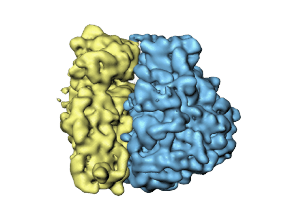 ———A位(氨基酰-tRNA结合部位)
E位(出位)———
—大亚基
mRNA结合部位———
—小亚基
（b）核糖体结合部位示意图
DNA
转录
mRNA
翻译
核糖体
多肽链
排出通道
新合成的多肽链—
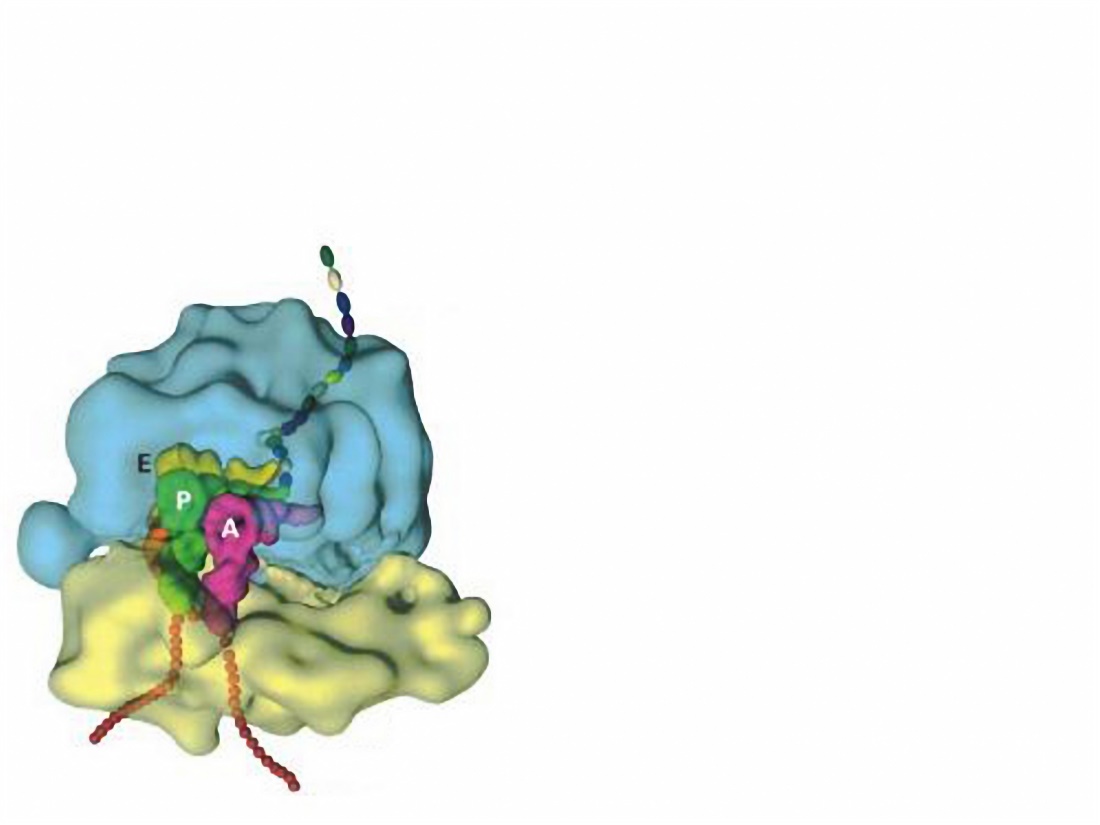 氨基末端———
正在合成的多肽链
tRNA分子—
———加到多肽链的
           下一个氨基酸
—大亚基
———tRNA
—小亚基
3´
C
C
U
C
C
U
U
A
U
mRNA分子——
mRNA—
C
C
C
U
C
C
C
A
U
U
G
G
A
A
C
C
A
A
A
U
G
C
C
U
G
5´
密码子
5´
3´
（a）功能核糖体的计算机模型
（c）mRNA与tRNA结合示意图
（四）参与蛋白质生物合成的其他物质
酶：氨基酰tRNA合成酶、转肽酶、转位酶等。
蛋白因子：起始因子(IF)、延长因子(EF)、释放因子(RF)或称为终止因子(TF)。
能量物质：GTP、ATP。
无机离子：Mg2+、K+等。
……
二、蛋白质生物合成过程
氨基酸的活化与转运。
多肽链的合成 — 核糖体循环。
翻译后加工。
（一）氨基酸的活化与转运
R    O
         ׀      ǁ        
H2N‒CH‒C‒AMP‒E
R    O
          ׀     ‖
H2N‒CH‒C‒OH
R    O
         ׀      ǁ
H2N‒CH‒C~O‒ACC‒tRNA
氨基酰tRNA合成酶
氨基酰tRNA合成酶
氨基酸
氨基酸腺苷酸
(中间产物,与酶相结合)
氨基酰-tRNA
tRNA
ATP
AMP+PPi
消耗2个高能磷酸键
Met-tRNAMet：参与肽链延长的甲硫氨酰-tRNA。
fMet-tRNAfMet：具有起始功能的甲酰甲硫氨酰-tRNA。
（二）翻译过程----核糖体循环
核糖体循环(ribosome cycle)：活化氨基酸在核糖体上缩合形成多肽链的过程。
起始
肽链延长
终止
IF-3
IF-1
A
1.起始阶段
P
小亚基
mRNA
甲酰甲硫氨酰-tRNA与mRNA结合到核糖体上，形成起始复合物。
起始密码子
mRNA
1
5´
3´
A
A
A
U
U
U
G
G
G
IF-1
A
P
IF-3
小亚基识别并结合mRNA。
 fMet-tRNAfMet与小亚基结合。
大、小亚基聚合。
2
IF-2
5´
fMet
GTP
5´
fMet
tRNA
IF-2
-GTP
3´UAC 5´
反密码子
U
U
U
A
A
A
C
C
C
5´
3´
-  -  -
-  -  -
-  -  -
IF-1
A
P
IF-3
大亚基
GTP+Pi
IF-2
IF-3
IF-1
+
+
5´
3
fMet
大亚基
E
5´
3´
-  -  -
-  -  -
-  -  -
A
P
IF：起始因子
下一个密码子
小亚基
5´
起始复合物(70S)
fMet
2.肽链延长阶段
50S亚基
E
mRNA  5´
3´
mRNA指导下的氨基酸聚合过程。包括进位、成肽、转位及脱落。
-  -  -
-  -  -
-  -  -
A
P
下一个密码子
起始密码子
30S亚基
5´
A
A
U
U
G
G
AA2
原料：各种氨基酰-tRNA，EF-Tu、EF-Ts、EF-G，GTP，Mg2+，K+。
进位：氨基酰-tRNA根据遗传密码的指引，进入核糖体的受位。
5´
AA2
5´
Tu
-GTP
-
AA2
Tu
-GTP
进位
Ts
U
U
A
A
C
C
GTP
Tu
Ts
GDP
Tu
Pi
Ts
GDP
5´
fMet
50S亚基
E
mRNA  5´
3´
-  -  -
-  -  -
-  -  -
-  -  -
-  -  -
-  -  -
A
P
EF：延长因子
起始密码子
30S亚基
E位
P位
A位
2.肽链延长阶段
fMet-tRNAfMet
转肽：在转肽酶催化下，给位的氨基酰基(肽酰基)转移到受位的氨基酰基上，并形成肽键。
氨基酰-tRNA2
5´
H
 ⅼ
C=O
 ⅼ
H
 ⅼ
C=O
 ⅼ
A
A
U
U
G
G
5´
5´
NH
      ⅼ
 R1-C-H
      ⅼ
 O=C
      ⅼ
      O
NH
      ⅼ
 R1-C-H
      ⅼ
 O=C
      ⅼ
··
NH2
      ⅼ
 R2-C-H
      ⅼ
 O=C
      ⅼ
      O
E
mRNA  5´
3´
-  -  -
-  -  -
-  -  -
-  -  -
-  -  -
-  -  -
A
P
5´
5´
转肽
肽键形成
转肽酶
Mg2+， K+
U
U
A
A
C
C
E位
P位
A位
脱酰化tRNAfMet
NH2
      ⅼ
 R2-C-H
      ⅼ
 O=C
      ⅼ
      O
HO
     ╲
5´
二肽酰-tRNA2
5´
E
mRNA  5´
3´
-  -  -
-  -  -
-  -  -
-  -  -
-  -  -
-  -  -
A
P
E位
P位
A位
2.肽链延长阶段
脱酰化tRNAfMet
转位及脱落：在转位酶催化下，核糖体沿mRNA的5´→3´方向前移一个密码子的距离，游离tRNA释放。
原受位变为给位，给位被肽酰-tRNA占据，受位空留，下一个氨基酸进入。
肽链合成：从N端 → C端延长。
NH2
      ⅼ
 R2-C-H
      ⅼ
 O=C
      ⅼ
      O
H
 ⅼ
C=O
 ⅼ
HO
     ╲
H
 ⅼ
C=O
 ⅼ
5´
A
U
G
NH
      ⅼ
 R1-C-H
      ⅼ
 O=C
      ⅼ
二肽酰-tRNA2
5´
NH
      ⅼ
 R1-C-H
      ⅼ
 O=C
      ⅼ
5´
E
mRNA  5´
3´
-  -  -
-  -  -
-  -  -
-  -  -
-  -  -
-  -  -
A
P
5´
5´
5´
转位
EF-G
-GTP
U
U
A
A
C
C
EF-G
+ GDP + Pi
P位
E位
A位
正在进位的
氨基酰-tRNA3
NH2
      ⅼ
 R2-C-H
      ⅼ
 O=C
      ⅼ
      O
HO
     ╲
5´
5´
5´
E
mRNA  5´
3´
A
U
G
-  -  -
-  -  -
-  -  -
-  -  -
-  -  -
-  -  -
A
P
核糖体移动方向
2.肽链延长阶段
多肽链的
氨基末端
5´
U
U
C
通过进位-转肽-转位不断重复，肽链自N端→C端不断延长。
每生成1个肽键，要消耗2分子GTP(进位和转位)，而氨基酸活化需消耗2个高能磷酸键。故每增加1个氨基酸残基实际消耗4个高能磷酸键。
3´
E
mRNA
核糖体准备下一个
氨基酰-tRNA进位
进位：
密码子辨认
U
C
A
1
P位
A位
5´
3´
E
E
3´
C
C
U
A
U
U
C
U
U
P位
A位
5´
P位
A位
5´
转肽：
肽键形成
2
转位
3
3´
E
C
U
A
C
C
U
A
U
U
P位
A位
C
C
C
A
A
A
A
U
U
U
U
U
U
U
U
G
G
C
A
A
A
A
A
U
C
C
C
C
C
C
C
C
C
C
C
C
C
C
C
C
C
U
U
U
C
C
C
C
C
C
C
C
C
C
C
C
C
C
C
C
C
C
C
A
A
A
A
A
A
A
A
A
A
A
A
A
A
A
U
U
U
U
U
U
U
G
G
G
G
G
G
G
G
G
G
G
G
G
G
U
5´
3. 肽链合成的终止阶段
释放因子结合
RF
当mRNA的终止密码子(UAA、UAG或UGA)出现，RF识别之并进入受位，肽链延长停止。
转肽酶转变为水解活性，使肽链从tRNA上水解下来。
tRNA及RF释放，核糖体与mRNA分离，大小亚基分离。
解聚后的大小亚基重新聚合形成起始复合物，开始另一条肽链的合成。
E
mRNA  5´
3´
-  -  -
-  -  -
-  -  -
-  -  -
-  -  -
-  -  -
U
A
G
A
P
核糖体移动方向
多肽酰-tRNA链水解
-COOH
5´
5´
5´
RF
E
mRNA  5´
3´
-  -  -
-  -  -
-  -  -
-  -  -
-  -  -
-  -  -
U
A
G
A
P
组分离解
RF
mRNA  5´
3´
G
U
A
翻译动画
多核糖体
多核糖体：同时结合到同一条mRNA上形成成串的核糖体。
意义：提高翻译效率。
完全合成的多肽链
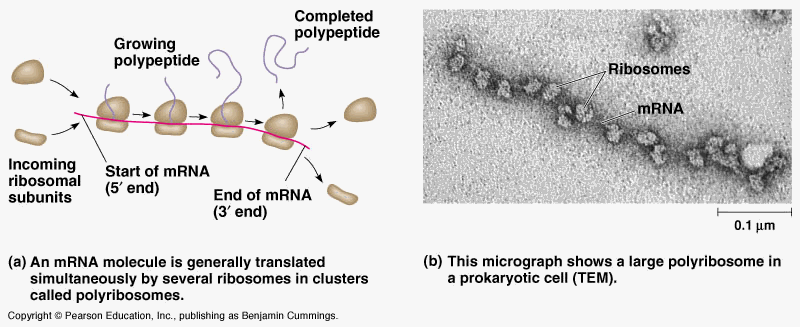 正在合成的多肽链
mRNA 5′末端
mRNA 3′末端
正在进入的
核糖体亚基
（b）原核细胞中的多聚核糖体显微照片。
（a）一个mRNA分子上可相继串联附着多个核糖体，形成念珠状结构，同时进行多条相同多肽链的合成。
遗传信息的传递与表达动画
（三）翻译后加工和修饰
新生多肽链有时须经过翻译后加工过程才能转变为具有完整生物学功能的蛋白质。主要包括切割、修饰、新生肽链的折叠等。
（三）翻译后加工和修饰
去除N末端蛋氨酸残基
脱甲酰基酶
氨基肽酶
fMet-
Met-
真核细胞
原核生物
（三）翻译后加工和修饰
胰岛素的加工过程
前胰岛素原
胰岛素原
成熟的胰岛素
NH2
 ǀ
信号序列
H2N‒
NH2
 ǀ
NH2
 ǀ
S‒
 ǀ
S‒
S‒
 ǀ
S‒
-S-S-
-S-S-
C
A
A 链
B 链
B
-S-S-
-S-S-
ǀ
COOH
ǀ
COOH
ǀ
COOH
HOOC‒
信号序列
C 肽
（三）翻译后加工和修饰
二硫键的形成
Cys
Cys
S
SH
二硫键异构酶等
－2H
SH
S
Cys
Cys
（三）翻译后加工和修饰
多肽链中个别氨基酸的修饰
磷酸化：丝氨酸、苏氨酸、酪氨酸
羟基化：脯氨酸、赖氨酸
酰基化：组氨酸
甲基化：色氨酸
核糖基化：精氨酸
意义：在调节蛋白质功能时起重要作用。
（三）翻译后加工和修饰
新生肽链的折叠（folding）
蛋白质的生物活性不仅依赖于氨基酸顺序，而且依赖于空间结构。
新生肽链需经过一系列严格而复杂的折叠过程，才能形成具有正确空间结构的有活性的蛋白质。
未折叠
已折叠
原核生物与真核生物蛋白质生物合成的主要差异
三、蛋白质生物合成的干扰和抑制
抗生素(antibiotic)：由真菌、放线菌或细菌等在生活过程中所产生的具有抗病原体或其它活性的一类物质。
通过阻断细菌蛋白质合成来抑制细菌的生长繁殖。
三、蛋白质生物合成的干扰和抑制
干扰素(interferon,IFN)：真核细胞感染病毒后，细胞合成和分泌的一类具有抗病毒作用的蛋白质。
分类：α-干扰素(来自白细胞)、β-干扰素(来自成纤维细胞)、γ-干扰素(来自淋巴细胞)。
三、蛋白质生物合成的干扰和抑制
干扰素的作用机制
干扰素
病毒dsRNA
蛋白激酶
2´-5´寡聚腺苷酸合成酶
磷酸二酯酶
eIF-2磷酸化(失活)
2´-5´寡聚腺苷酸
除去tRNA的CCA末端
病毒蛋白合成起始受阻
抑制病毒蛋白质合成
激活核酸内切酶，使病毒mRNA降解
抑制病毒复制
清除病毒
三、蛋白质生物合成的干扰和抑制
白喉毒素(diphtheria toxin)：白喉杆菌分泌的一种真核细胞蛋白质合成的抑制剂。催化延长因子eEF-2与NAD+特异结合使eEF-2失活，抑制真核细胞蛋白质合成。
蓖麻毒蛋白(ricin)：从蓖麻子分离得到的蛋白质，能使核糖体大亚基28S rRNA的特异腺苷酸发生脱嘌呤反应，引起大亚基失活，抑制真核细胞肽链的延长。
分子病
概念：由于基因的异常引起蛋白质中氨基酸序列的异常，导致蛋白质结构与功能异常而引起的疾病。
病例：镰刀形红细胞性贫血
发病的分子机制：DNA出现了一个碱基突变。血红蛋白β链第6位氨基酸被替换。
DNA：
… CTT…
… CAT…
mRNA：
… GAA…
… GUA…
… Glu …
   谷氨酸
… Val …
   缬氨酸
蛋白质：
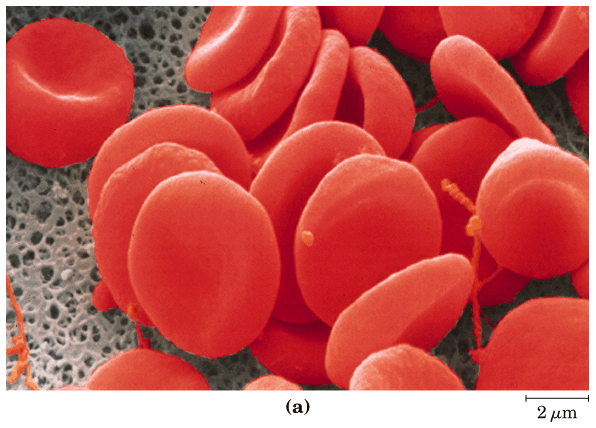 正常人Hb(HbA)：β链N端第6个氨基酸为谷氨酸Glu
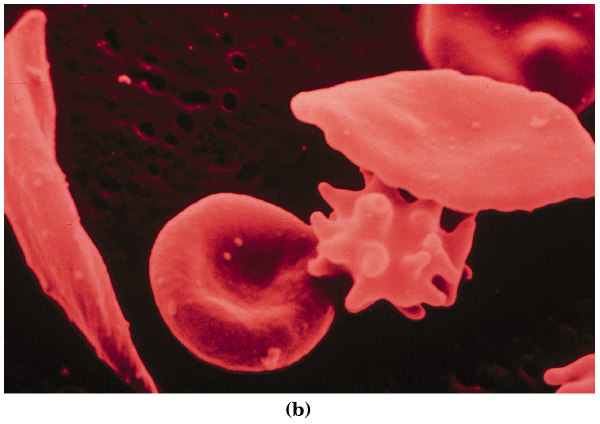 HbS：β链N端第6个氨基酸为缬氨酸Val
导致：HbS携氧能力下降，缺氧时红细胞呈镰刀状，脆性增加，易溶血
思考题
1.名词解释：复制、转录、翻译、逆转录、密码子、反密码子、分子病、基因表达
2.简述遗传中心法则的基本内容。
3.DNA复制有何特点？参与DNA复制的酶主要有哪些，各有何功能？
4.简述转录的主要过程。
5.参与蛋白质生物合成的物质有哪些？各有何作用？
6.遗传密码有何主要特点？
7.简要说明翻译的过程。
8.某基因中的编码链5’┅ACATGCGATACTAGA┅3’，写出模板链及其转录和翻译的产物，并标明各产物的两端。